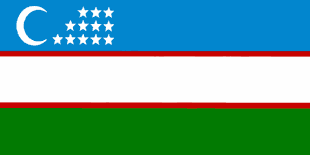 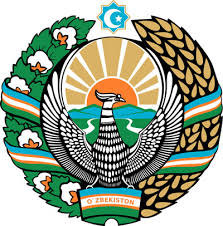 REPUBLIC OF UZBEKISTAN    MINISTRY OF HIGHER AND SECONDARY SPECIALIZED EDUCATION
SAMARKAND STATE INSTITUTE OF  FOREIGN LANGUAGES
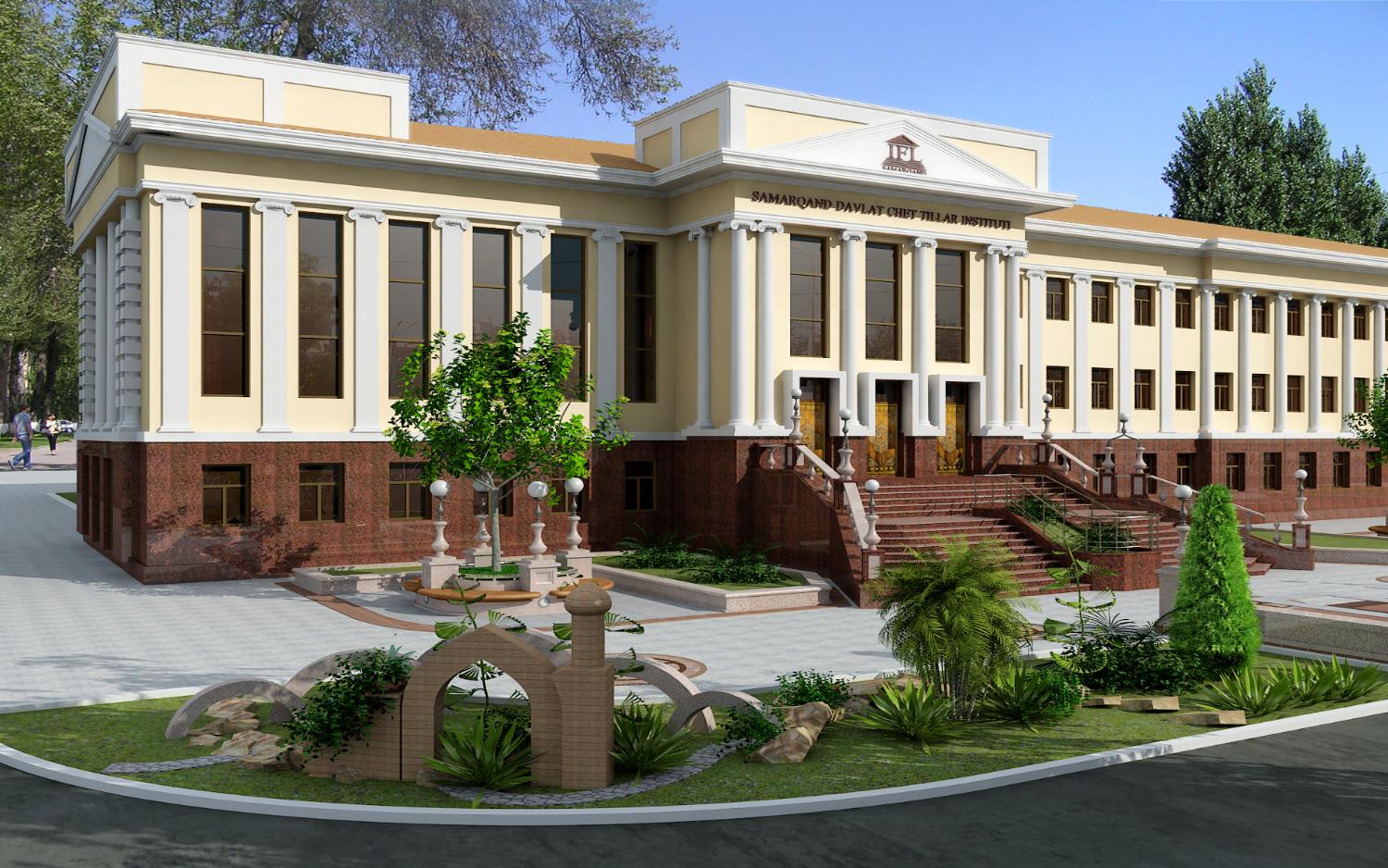 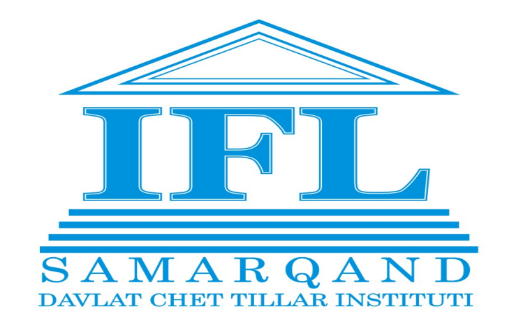 Samarkand State Institute of Foreign Languages was founded on November 8, 1994.  SamSIFL is known as one of the leading language teaching institutions in preparing specialists in many foreign languages. Our Institute became one of the exemplary institutions, which successfully promotes foreign language specialists not only in Samarkand, but also in the whole of Central Asia.
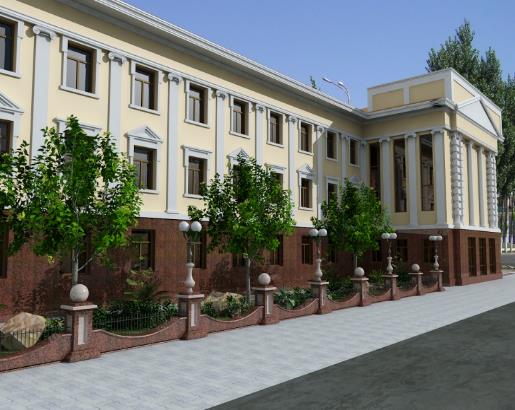 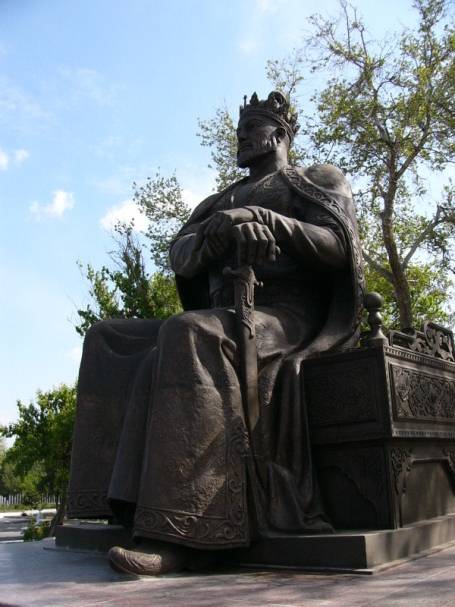 SamSIFL is situated in the centre of Samarkand city just opposite to the monument to the Great Amir Temur and also his mausoleum Guri-Emir.
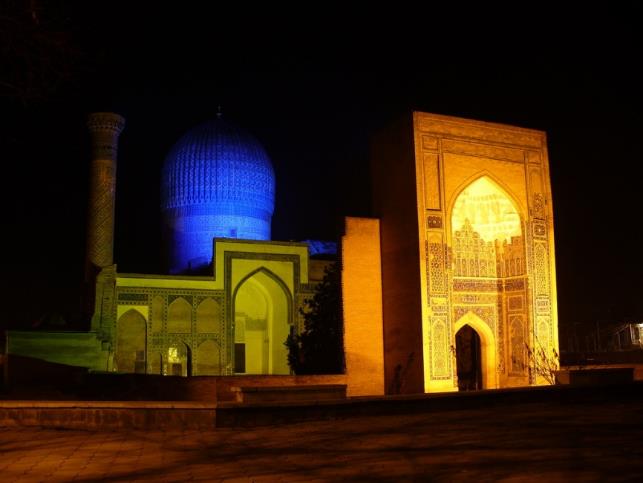 Samarkand is a pearl of the East which has a history of more than 2750 years. Our city is the contemporary of such ancient cities as Rome, Athens and Babylon. It was famous with the name “The land of scientists” in the European sources and as “Treasure of the East” in the Arabic manuscripts. Since ancient times Samarkand was very attractive with its individual beauty and splendor. That’s why the great statesman Amir Temur made it the capital of his enormous empire. Being on the intersection of caravan routes of the Silk Road, Samarkand was not only the center of trade and economy, but also the point of exchanging culture, traditions and national properties among the different nations of the world.
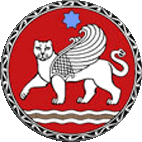 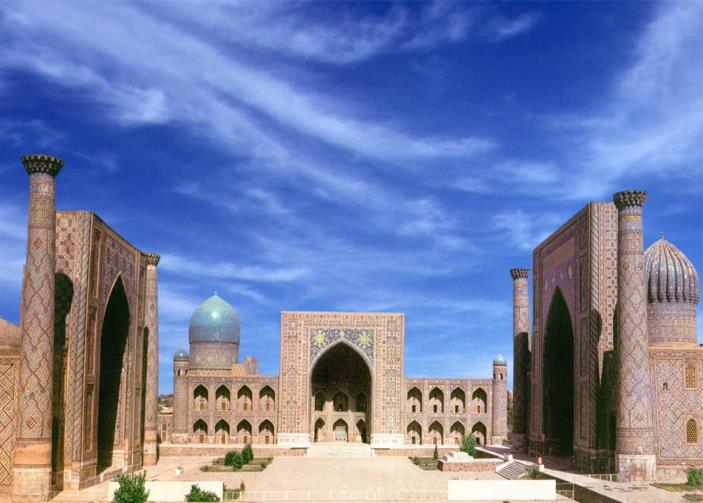 There are 3 faculties and 10 directions at SamSIFL
The English Philology Faculty
	The English Language and Literature
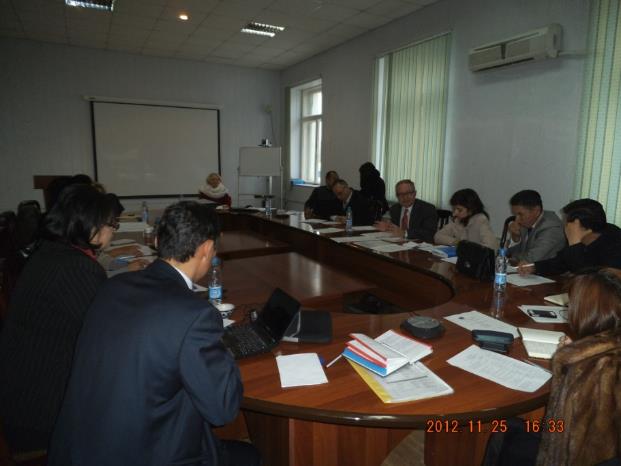 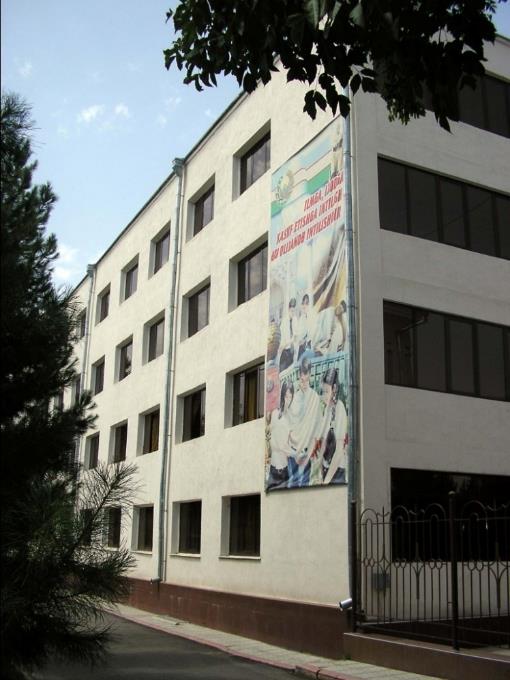 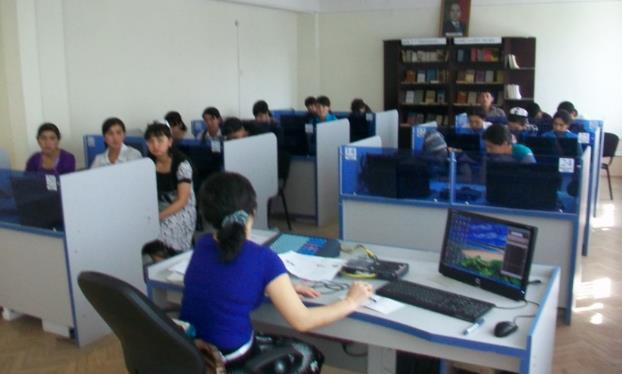 Roman-German Philology Faculty
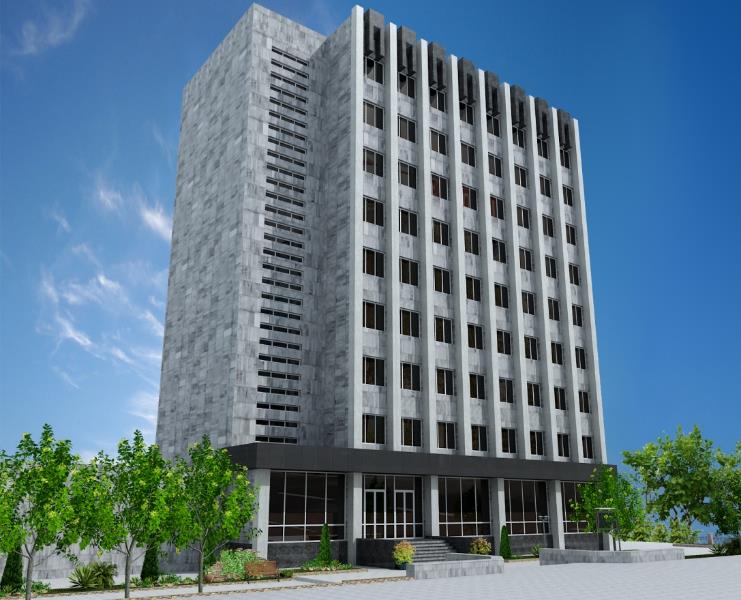 The German Language
The French Language 
The Italian Language
The Spanish Language
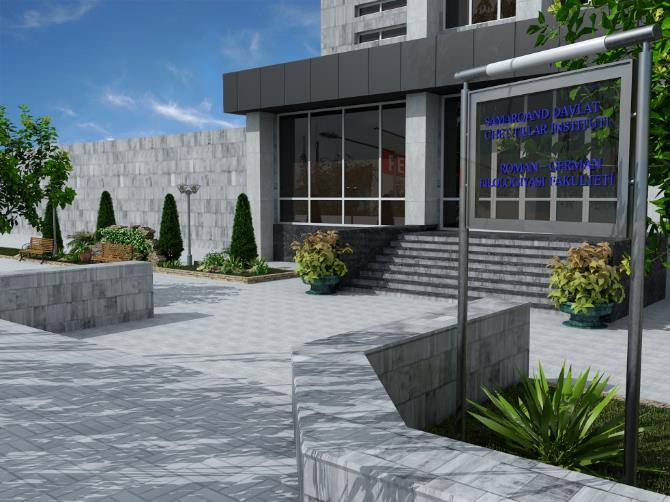 Translation Faculty
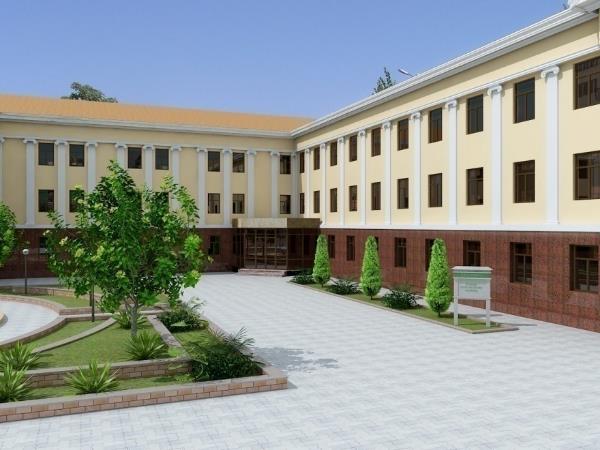 Translation Theory and Practice
The Korean Language
The Chinese Language
The Japanese Language
The Arabic Language
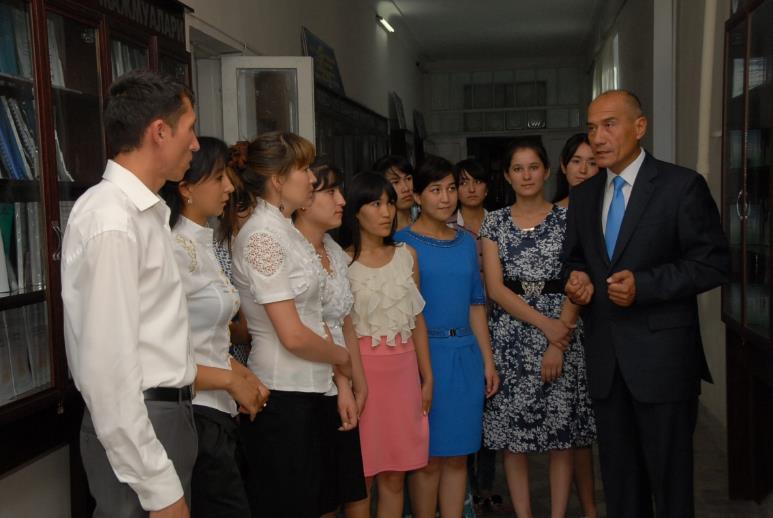 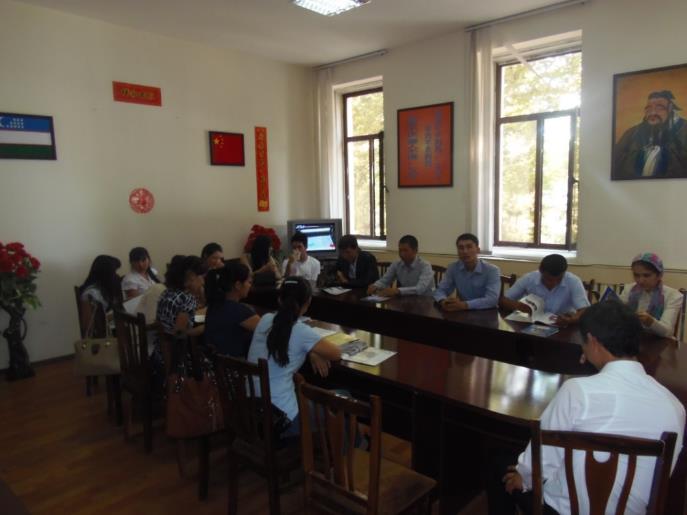 Departments (Chairs) of SamSIFL
Phonetics of the English Language
History and Grammar of the English Language
Methods of Teaching English
Lexicology and Stylistics of the English Language
World Literature
German Philology
Phonetics and Grammar of the German Language 
French Philology
Phonetics and Grammar of the French Language
Translation Theory and Practice
Languages of Asian Countries
Theoretical Linguistics and Oriental Languages
Social Sciences
Pedagogics and Psychology 
Informatics and Information Technology
Physical Training and Ecology
Currently, there are more than 2200 BA students including 7 foreign students, 160 MA students studying at the institute. 
18 Doctors of sciences, professors, 77 PhD degree holders, 290 teachers, as well as over 15 foreign specialists teach at the institute.
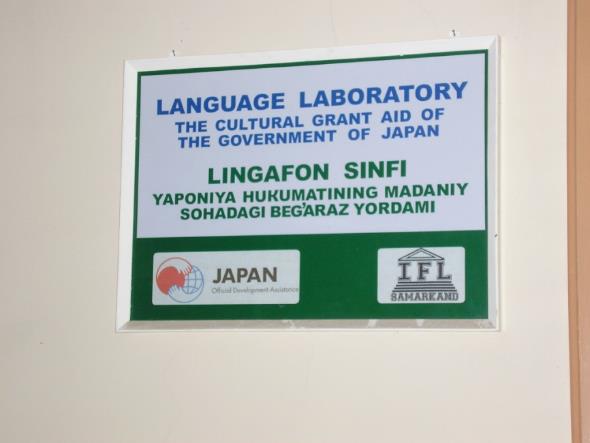 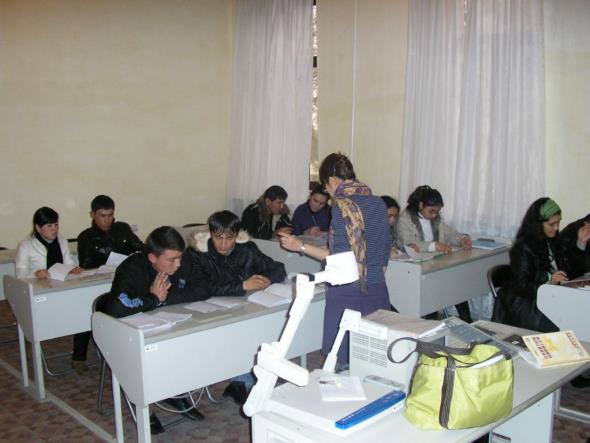 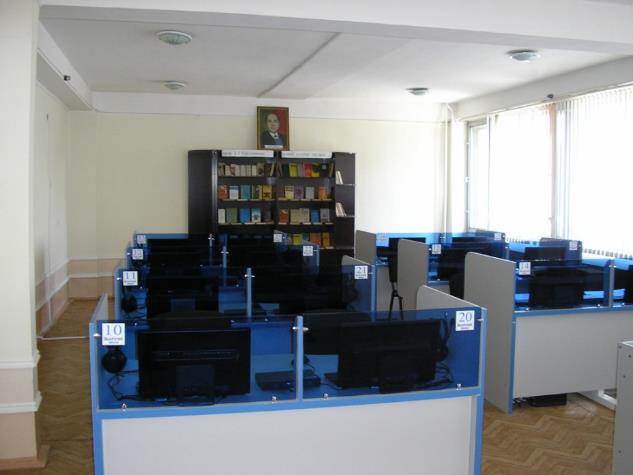 SamSIFL has been doing its utmost to establish mutually beneficial cooperation links with international organizations and  higher educational institutions in many countries of the world since its foundation in 1994. Our collaboration with these organizations covers the spheres of research, education and culture.
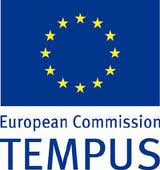 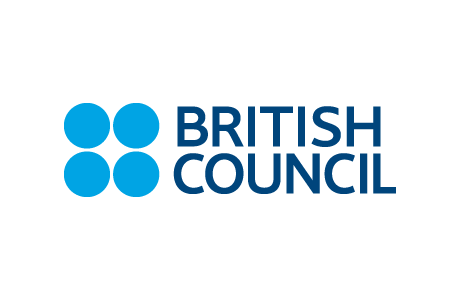 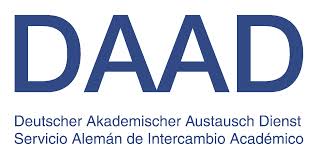 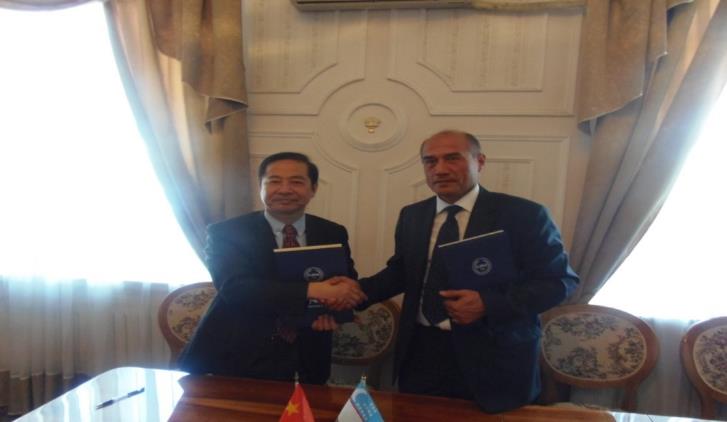 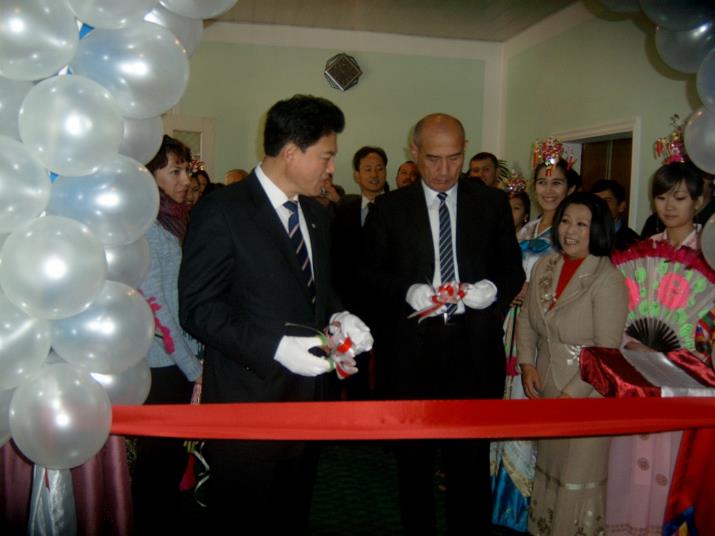 The Institute has signed about 50 Agreements on scientific and scientific - technical cooperation with higher educational establishments, international organizations and scientific centers of foreign countries of the world. Within the framework of mutual cooperation agreement with the universities programs the scientific-research works are realized; their results are published in the joint scientific editorials. Cooperation with universities of Russian Federation, Germany, France, Italy, Spain, Malaysia, South Korea, Japan, China, Egypt, UK, USA, and Kazakhstan is developing actively.
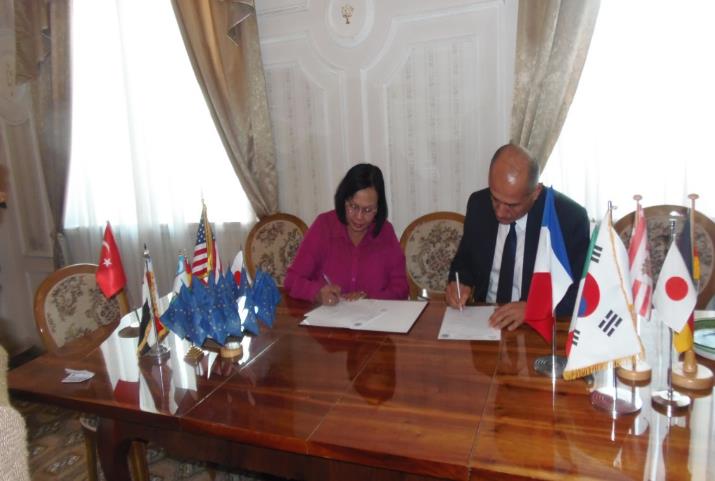 Besides, the Institute closely cooperates and participates in the work of noncommercial organizations and associations. Participation in the work of such international organizations as the British Council (BC), German Service of the Academic Exchange (DAAD), Goethe, TEMPUS, JICA, KOICA, JSV and others is especially making more active lately.
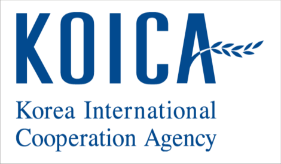 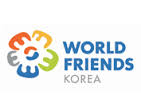 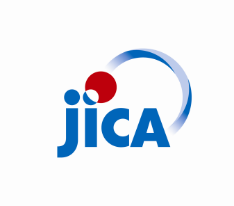 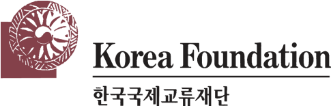 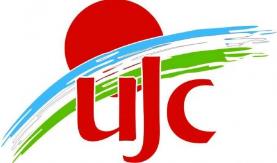 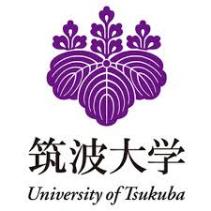 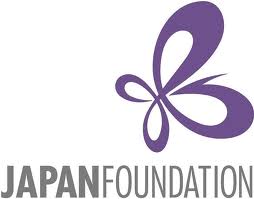 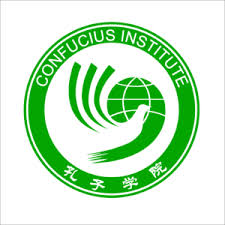 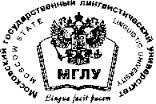 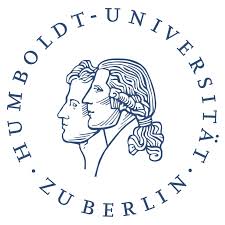 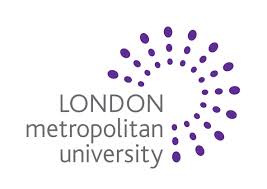 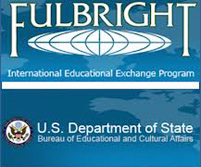 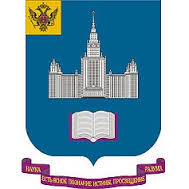 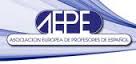 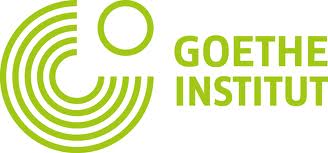 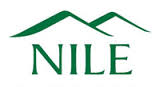 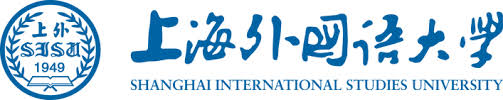 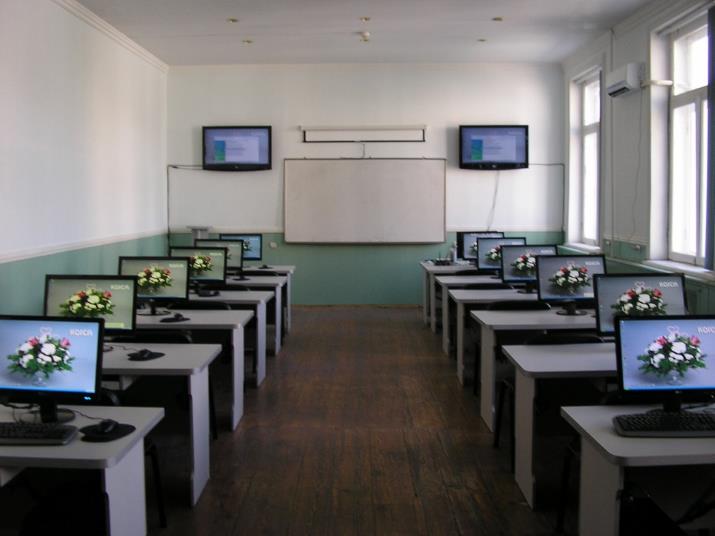 Philology, Foreign languages - namely, English, German, French, Italian, Spanish, Korean, Japanese, Chinese, Arabic and the direction of the translation theory and practice were determined as the basic trends in educational curriculum.  Besides above mentioned foreign languages, students have right to chose English, German, French, Arabic, Persian, Korean, Japanese, Chinese, Spanish languages as a second language.
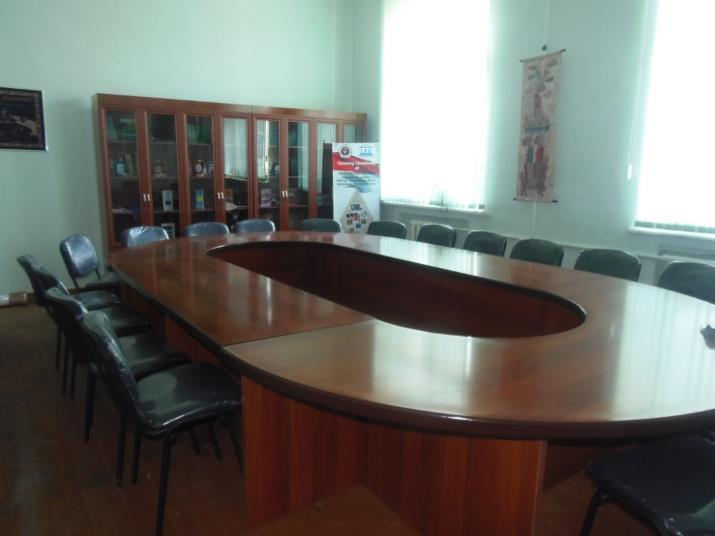 Japanese, Italian, Uzbek, Russian, French, English, Arabic, Turkish, Persian, Korean, Indonesian language and culture centers were established by the initiative of Embassies of foreign countries and equipped with modern teaching technologies.
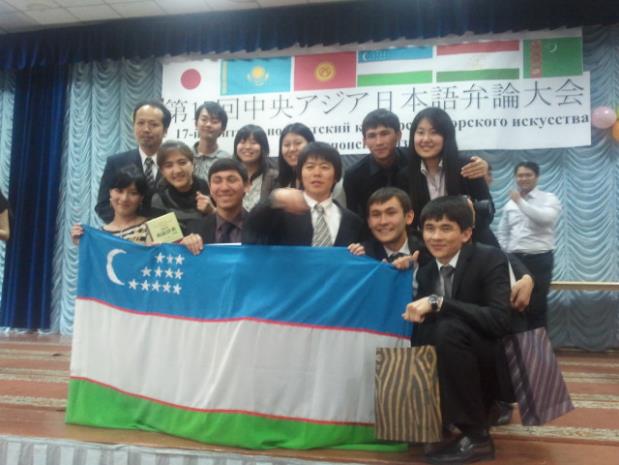 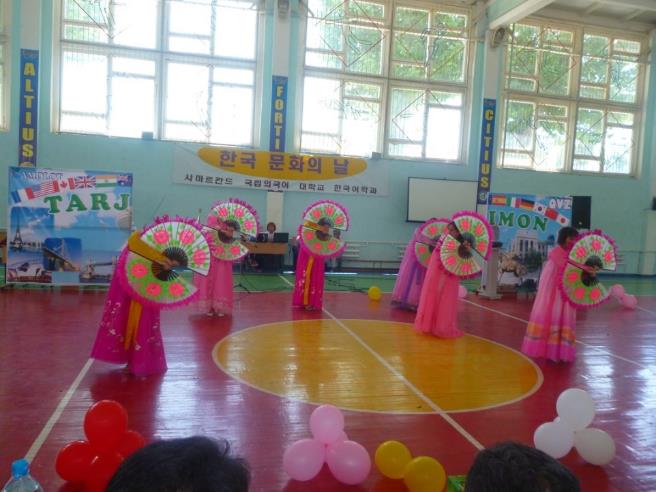 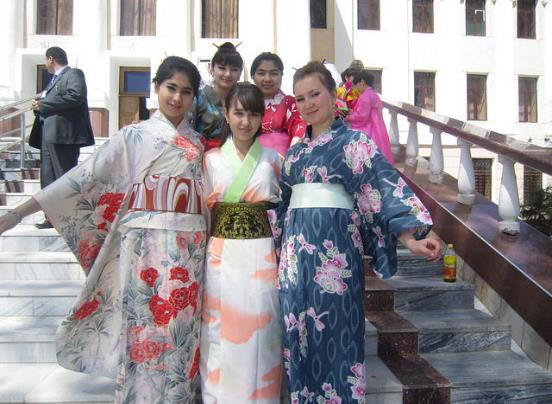 Study rooms, library, network of catering and cultural services as well as Internet Resource Center, the Regional Language Training center, publishing house, Center of Information Technologies, Information Resource center are available at the Institute.
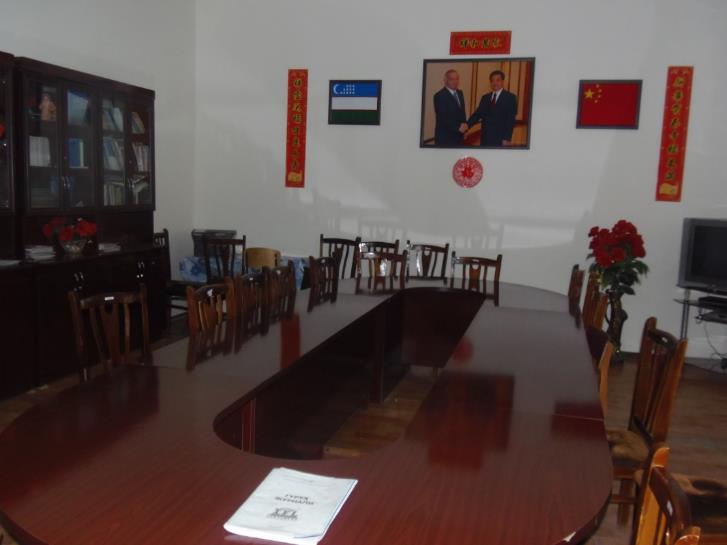 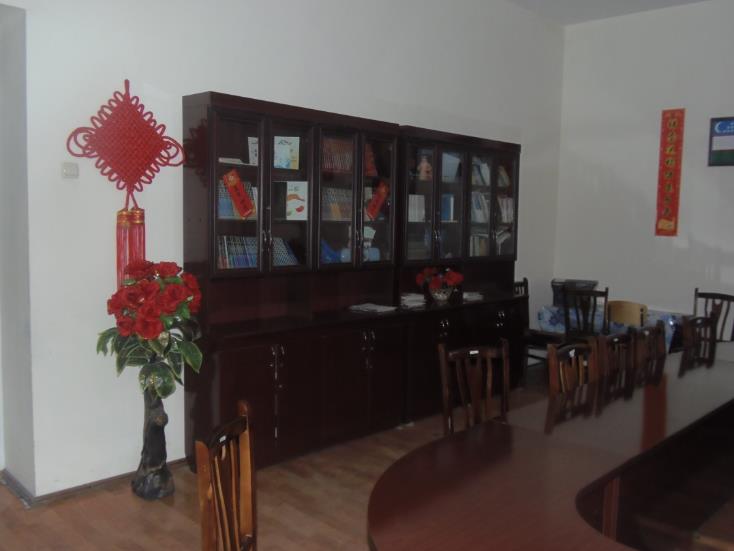 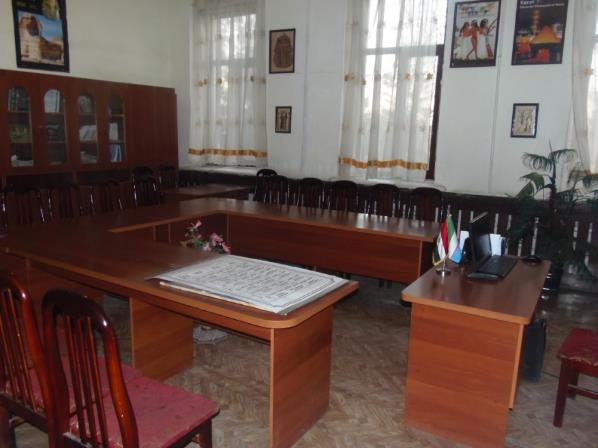 REGIONAL LANGUAGE COURSES               
The Regional Language Center of Samarkand State Institute of Foreign Languages offers Uzbek, Russian, English, German, French, Spanish, Italian, Chinese, Korean, Japanese and other language courses for native and international students in individual and group studies. Students have an opportunity to use all facilities and library-materials of the SamSIFL.
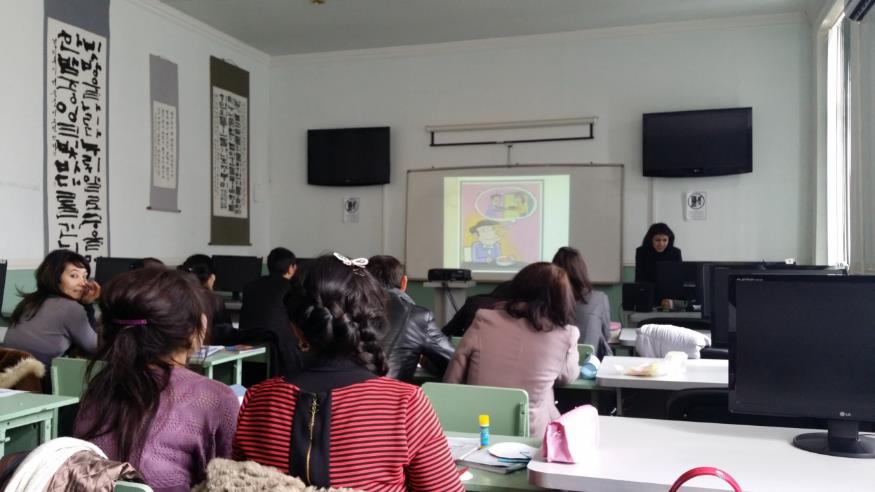 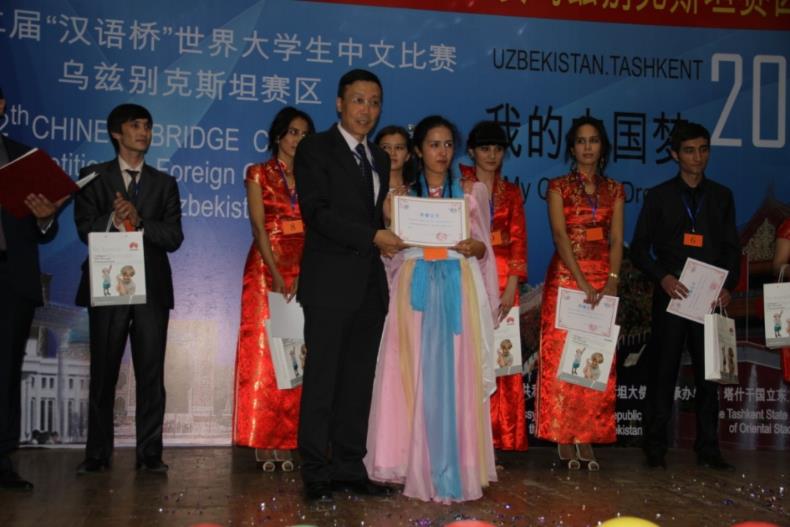 INFORMATION RESOURCE CENTRE 
Information Resource Centre of SamSIFL is connected to the internet and includes following branches:
Library
Multimedia Education Centre
Electron Library and Electron Reading Rooms
Reading Room
Educational and Scientific Library
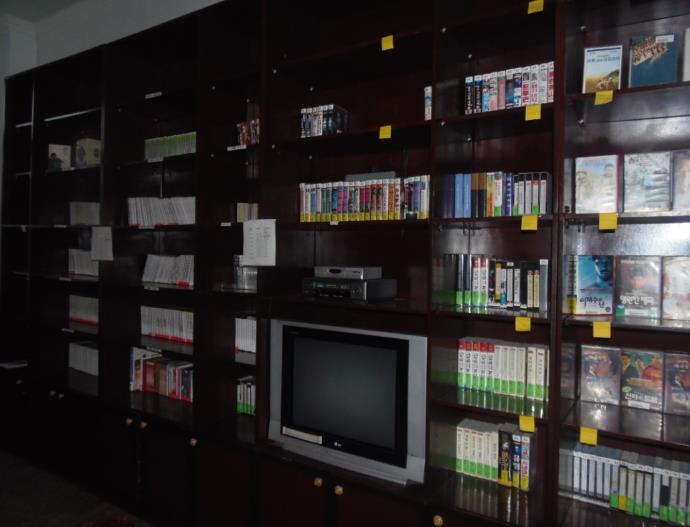 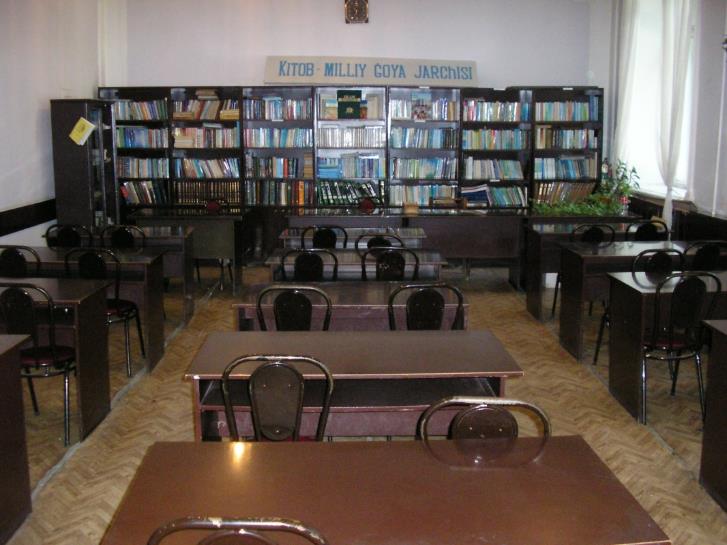 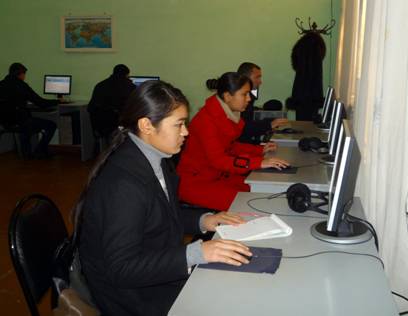 CENTRE FOR INNOVATION AND QUALITY ASSURANCE
This centre consists of the following branches:
Innovation Centre
Quality Assurance Centre
Centre for International Projects and Grants
Scientific Research Centre
MAIN TASKS OF THE CENTER:
Holding seminars and trainings on regular basis on curriculum improvement, considering the experience of European universities;
Rendering methodological and technical support to lecturers in designing, improving and publishing textbooks and handouts with the help of mini-printing-house;
Assuring scientific-methodological, organizational and technological quality of education;
Perfecting the structure and the content of curricula designed for undergraduate and graduate studies, considering the experience of European universities and the requirements of employers;
Monitoring the quality of education;
Informing the education specialists about the standardized procedures of evaluating the quality of education.
Facilitating the methodological, informational and organizational activities of attestation committee, who executes independent quality control of the students’ achievements;
Researching the recent studies on quality assurance for education and summarizing the findings;
Providing organizational and technical support to hold the independent attestation of students and to work out the results;
Performing the interaction and cooperation with departments, centers, chairs and divisions of the institute concerned with quality assurance for education;
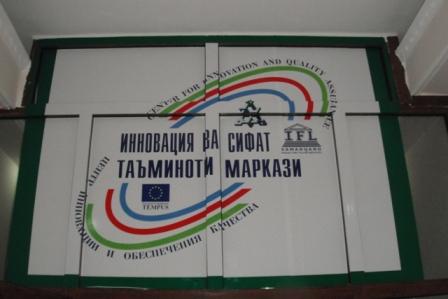 MAIN TASKS OF THE CENTER:
Assisting in preparation of electronic textbooks and methodological complexes through using new IT;
Founding the library of electronic textbooks created by leading European universities and prepare lecturers who can teach them;
Providing the Institute with necessary technical equipment, creating local network linking the center to the information resources of the faculties and departments of the institute;
Promoting distance learning among teachers and students for improving teachers’ methodological skills on Information technologies and obtaining additional knowledge;
Organizing the working groups for creating and updating the database of testing materials (quizzes, tasks, programmed didactic tests etc.) in various fields of study;
Designing the tools for quality control of the testing materials(quizzes, tasks, programmed didactic tests etc.) and working out the technology and procedure of attestation of learners;
Assisting in preparation of electronic textbooks and methodological complexes on multimedia computers;
CENTRE FOR INFORMATION TECHNOLOGY
Information and web-Technology 
Distance Learning Courses
Programming and Creation of Information Resources
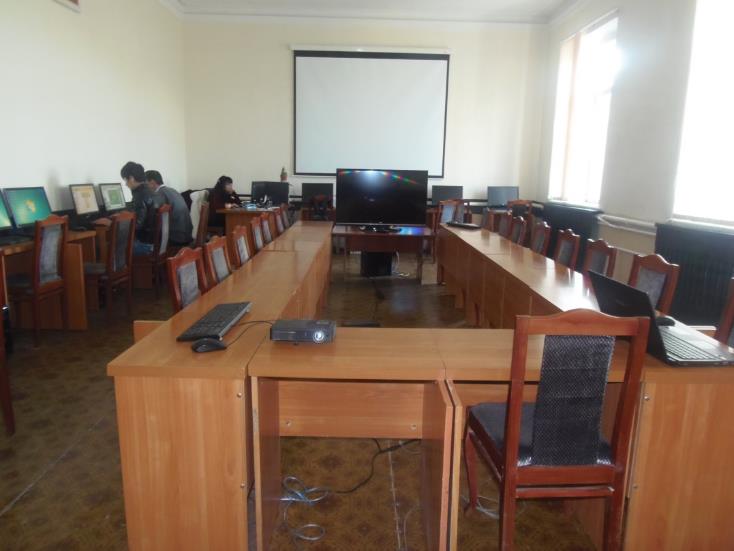 PROFESSIONAL DEVELOPMENT CENTRE
The professional development centre was opened in 2007 by the support of the British Council at SamSIFL  within the framework of th у Project INSETT.  PDC is the centre where the English Language Teachers can work on their continuous Professional Development. This centre helps English language teachers not only from the institute but also from secondary schools, lyceums and  vocational colleges.
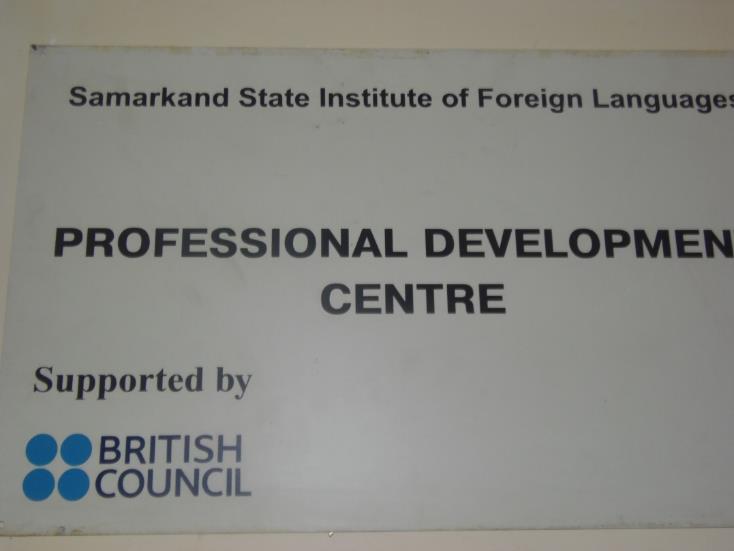 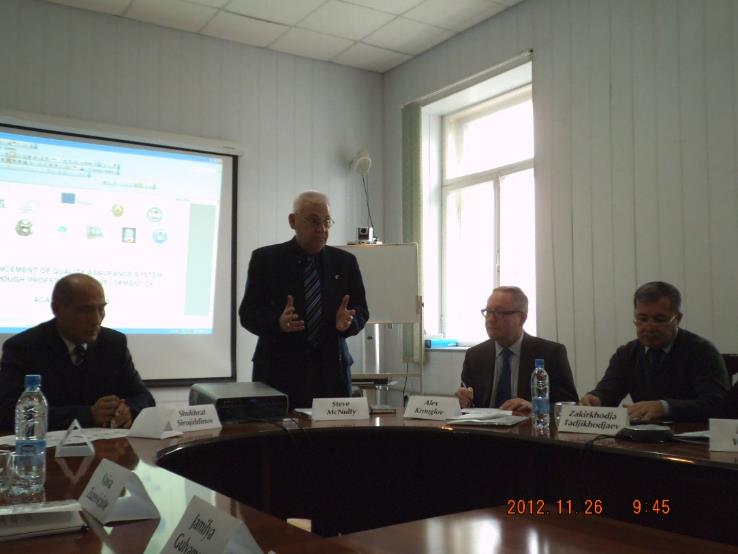 Academic calendar:
The academic year starts September 2nd and 
finishes July 15th 
Classes take place 6 days in a week. 
The time-table depends on the days of week and the modules delivered.

Application deadlines:
Starts June 20th till July 20th
Language courses: any time
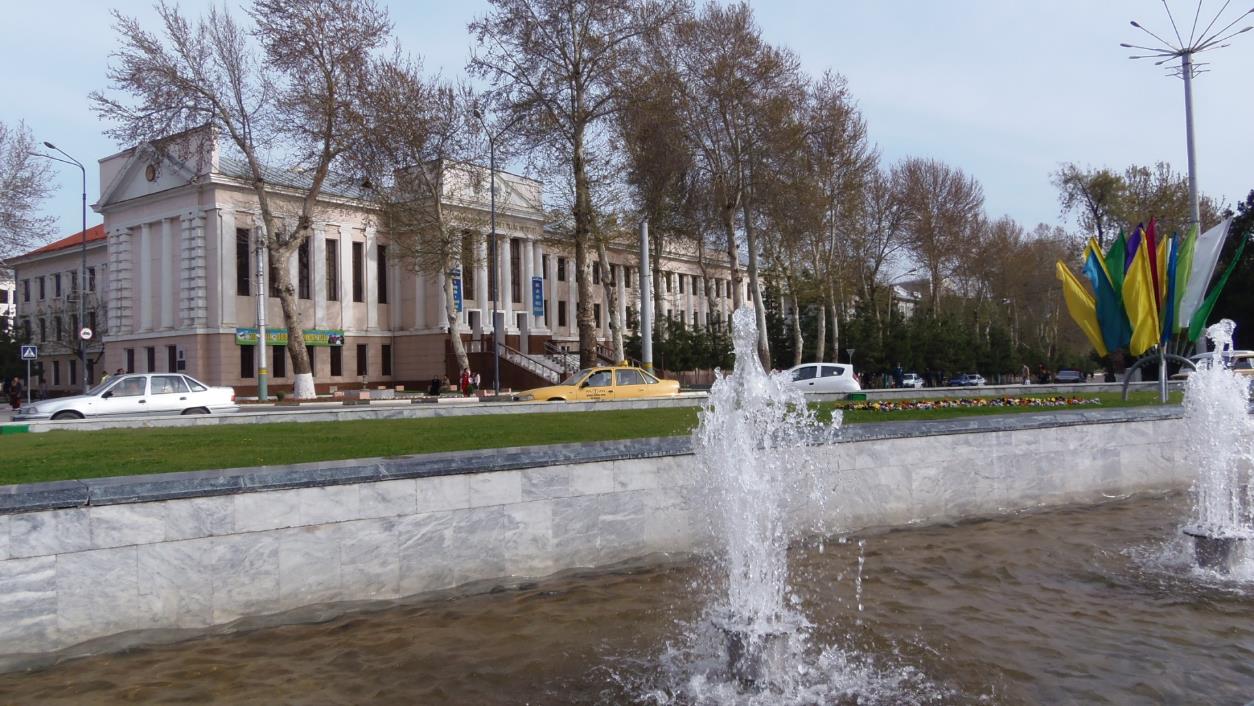 Contact Details:
Str. Bustonsaroy 93.
Samarkand 140104
Republic of Uzbekistan
Samarkand State Institute of Foreign Languages
Tel: + 998 66 233-61-74 Fax: +998662100018
E-mail: intdep@inbox.ru; intdep@mail.samdchti.uz; ssifl_info@mail.ru; 
Additional information is available at:
Web-site: www.samdchti.uz